Priorytet FEWM.06 EDUKACJA I KOMPETENCJE EFS+Działanie FEWM.06.01 Kompetencje dla regionu
Kryteria specyficzne dostępu
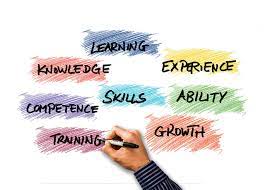 Kryterium specyficzne dostępu nr 1
Wnioskodawca prowadzi działalność, której celem jest rozwój edukacji, poprawa jakości i efektywności systemu oświaty i/lub rozwój metod i narzędzi edukacyjnych.
UWAGA! Działalność statutowa to działalność określona w statucie, umowie spółki lub innym dokumencie określającym działalność instytucji/podmiotu.
WNIOSKODAWCA
Kryterium specyficzne dostępu nr 2
Wnioskodawca posiada doświadczenie w realizacji projektów lub programów dotyczących doskonalenia kompetencji zawodowych kadry szkół i placówek systemu oświaty oraz wdrożeniu nowoczesnych metod uczenia się uczniów w obszarze kształcenia ogólnego.
WNIOSKODAWCA
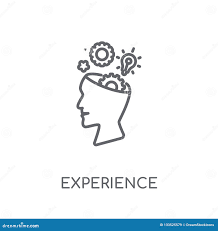 Wnioskodawca musi wykazać, że w okresie 5 lat przed terminem złożenia wniosku o dofinansowanie projektu zrealizował (ukończył realizację i prawidłowo rozliczył), samodzielnie lub jako partner minimum 5 projektów lub programów dotyczących doskonalenia kompetencji zawodowych kadry szkół i placówek systemu oświaty i wdrożenia nowoczesnych metod uczenia się w obszarze kształcenia ogólnego, w tym co najmniej jeden projekt o wartości minimum 2 mln zł.
Celem wprowadzenia kryterium jest zagwarantowanie, iż projekty są realizowane przez podmioty mające kompleksową i najszerszą wiedzę dotyczącą procesu kształcenia kadry szkół i placówek systemu oświaty jak również we wdrażaniu nowoczesnych metod uczenia się w obszarze kształcenia ogólnego.
Kryterium specyficzne dostępu nr 3
Wnioskodawca posiada zdolność do wniesienia zabezpieczenia należytego wykonania zobowiązań wynikających z umowy o dofinansowanie projektu. 
Kryterium będzie weryfikowane na podstawie Oświadczenia Wnioskodawcy.
WNIOSKODAWCA
Kryterium specyficzne dostępu nr 4
Wnioskodawca łącznie z partnerem/partnerami (o ile dotyczy) dysponuje zespołem osób, które łącznie posiadają wiedzę i doświadczenie niezbędne do realizacji projektu.
Kryterium specyficzne dostępu nr 4
Wnioskodawca łącznie z partnerem/partnerami (o ile dotyczy) dysponuje zespołem osób, które łącznie posiadają wiedzę i doświadczenie niezbędne do realizacji projektu w zakresie:
realizacji szkoleń lub innych form doskonalących kompetencje minimum 50 nauczycieli w zakresie nauczania/metodyki nauczania języka angielskiego oraz umiejętności efektywnego uczenia się uczniów w okresie ostatnich 5 lat (...);
wprowadzenia i/lub testowania w szkole lub placówce systemu oświaty minimum 2 nowych metod uczenia się/narzędzi edukacyjnych w okresie ostatnich 3 lat (…);
kierowania lub realizacji minimum 5 projektów (w tym współfinansowanych ze środków EFS) dotyczących doskonalenia kompetencji zawodowych nauczycieli lub kształtowania kompetencji uczniów w okresie ostatnich 5 lat (…).
przed terminem złożenia wniosku o dofinansowanie projektu.
Kryterium specyficzne dostępu nr 5
Projekt jest skierowany do publicznych szkół podstawowych zlokalizowanych na terenie województwa warmińsko-mazurskiego i zatrudnionej w nich kadry.
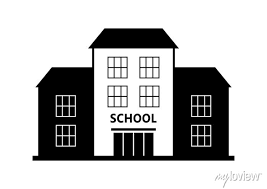 Kryterium specyficzne dostępu nr 5
Jako publiczną szkołę podstawową rozumie się szkołę publiczną prowadzoną przez jednostki samorządu terytorialnego oraz szkołę publiczną prowadzoną przez inne osoby prawne lub fizyczne na podstawie art. 88 ustawy Prawo oświatowe.
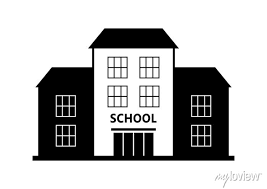 Kryterium specyficzne dostępu nr 6
Maksymalny okres realizacji projektu wynosi 36 miesięcy..
Kryterium specyficzne dostępu nr 7
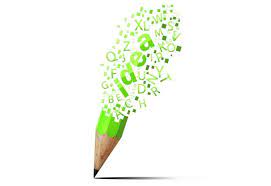 Projekt zakłada wdrożenie innowacji pedagogicznej w zakresie przygotowania nauczycieli do kształcenia zorientowanego na ucznia i opartego na efektach uczenia się na przykładzie jednej umiejętności podstawowej tj. umiejętności wielojęzyczności oraz jednej umiejętności przekrojowej tj. umiejętności w zakresie uczenia się zgodnie z Zintegrowaną Strategią Umiejętności 2030.
.
Kryterium specyficzne dostępu nr 7
Zgodnie z Zintegrowaną Strategią Umiejętności 2030:
wielojęzyczność to zdolność do prawidłowego i skutecznego korzystania z różnych języków w celu porozumiewania się; zdolność rozumienia, wyrażania i interpretowania pojęć, myśli, uczuć, faktów i opinii w mowie i piśmie w odpowiednim zakresie kontekstów społecznych i kulturowych, w zależności od potrzeb lub pragnień danej osoby. 
W przedmiotowym naborze umiejętność wielojęzyczności należy wdrożyć na przykładzie kształcenia języka angielskiego;
umiejętność w zakresie uczenia się to zdolność do autorefleksji, skutecznego zarządzania czasem i informacjami, konstruktywnej pracy z innymi osobami, zarządzania własnym uczeniem się i karierą zawodową, ale również umiejętność efektywnej pracy metodą projektu dla osiągnięcia wspólnego celu. 
Uwzględnienie powyższego kryterium ma na celu rozwój kompetencji zawodowych nauczycieli sprzyjających efektywnemu nauczaniu i wyposażeniu ich w umiejętności sprzyjające wykorzystywaniu metod aktywizujących.
Kryterium specyficzne dostępu nr 8
Projekt realizowany będzie w oparciu o jednolity dla wszystkich szkół objętych wsparciem w projekcie schemat kompleksowego programu rozwojowego wdrażającego innowację pedagogiczną, zgodnie z minimalnym zakresem wskazanym w definicji kryterium oraz w Regulaminie wyboru projektów.
Minimalny schemat wdrażania innowacji pedagogicznej obejmuje następujące rodzaje działań: 
opracowanie programu wsparcia (w tym kryteriów wyboru nauczycieli, planu podnoszenia kompetencji, narzędzi i scenariuszy wsparcia) doskonalenia zawodowego kadry szkół i placówek systemu oświaty;
diagnoza kompetencji zawodowych kadry szkół i placówek systemu oświaty oraz wybór kadry do udziału w projekcie w poszczególnych szkołach;
opracowanie planu doposażenia i rearanżacji przestrzeni szkolnej oraz ich wdrożenie w taki sposób by sprzyjała ona rozwojowi umiejętności samodzielnego uczenia się uczniów; 
wdrożenie programu wsparcia doskonalenia zawodowego kadry szkół i placówek systemu oświaty;
e) opracowanie cząstkowych wniosków i rekomendacji w trakcie realizacji projektu oraz końcowego raportu po zakończeniu realizacji wsparcia  kadry szkół i placówek systemu oświaty;
f) przygotowanie założeń i narzędzi  jakościowego oceniania kompetencji  kadry szkół i placówek systemu oświaty i uczniów;
g) zaplanowanie działań upowszechniających efekty zrealizowanego wsparcia dla szkół i placówek systemu oświaty, które nie brały udziału projekcie;
h) przeprowadzenie z uczniami projektów edukacyjnych mających na celu rozwój umiejętności samodzielnego uczenia się przy wykorzystaniu nabytych w ramach projektu kompetencji zawodowych kadry szkół i placówek systemu oświaty.
Kryterium specyficzne dostępu nr 9
Projekt zakłada objęcie wsparciem minimum 37 publicznych szkół podstawowych zlokalizowanych na terenie przynajmniej 22 gmin subregionu  elbląskiego, z czego minimum 8 to gminy wiejskie.
Kryterium specyficzne dostępu nr 10
Projekt zakłada objęcie wsparciem minimum 20 publicznych szkół podstawowych zlokalizowanych na terenie przynajmniej 13 gmin subregionu  ełckiego, z czego minimum 5 to gminy wiejskie.
Kryterium specyficzne dostępu nr 11
Projekt zakłada objęcie wsparciem minimum 43 publicznych szkół podstawowych zlokalizowanych na terenie przynajmniej 24 gmin subregionu  olsztyńskiego, z czego minimum 9 to gminy wiejskie.
Kryterium specyficzne dostępu 
nr 9, 10, 11.
Kryterium specyficzne dostępu nr 12
Projekt zakłada objęcie wsparciem minimum 430 nauczycieli zatrudnionych w publicznych szkołach podstawowych subregionu olsztyńskiego, przy czym minimum to 20% nauczycieli z każdej szkoły objętej wsparciem.
subregion olsztyński
Kryterium specyficzne dostępu nr 13
Projekt zakłada objęcie wsparciem minimum 370 nauczycieli zatrudnionych w publicznych szkołach podstawowych subregionu elbląskiego, przy czym minimum to 20% nauczycieli z każdej szkoły objętej wsparciem.
subregion elbląski
Kryterium specyficzne dostępu nr 14
Projekt zakłada objęcie wsparciem minimum 200 nauczycieli zatrudnionych w publicznych szkołach podstawowych subregionu ełckiego, przy czym minimum to 20% nauczycieli z każdej szkoły objętej wsparciem.
subregion ełcki
Kryterium specyficzne dostępu 
nr 12, 13, 14.
Kryterium specyficzne dostępu nr 15
Wnioskodawca w okresie realizacji projektu prowadzi biuro projektu (lub posiada siedzibę, filię, delegaturę, oddział czy inną prawnie dozwoloną formę organizacyjną działalności podmiotu) na terenie subregionu, na którym realizowany będzie projekt z możliwością udostępniania pełnej dokumentacji wdrażanego projektu oraz zapewniające uczestnikom projektu możliwość osobistego kontaktu z kadrą projektu.
Kryterium specyficzne dostępu nr 16.
Maksymalna wartość dofinansowania projektu 
dla subregionu elbląskiego nie przekracza 16 643 784,00 PLN.
subregion elbląski
Kryterium specyficzne dostępu nr 17.
Maksymalna wartość dofinansowania projektu 
dla subregionu ełckiego nie przekracza 8 996 640,00 PLN.
subregion ełcki
Kryterium specyficzne dostępu nr 18
Maksymalna wartość dofinansowania projektu 
dla subregionu olsztyńskiego nie przekracza 
19 342 776,00 PLN.
subregion olsztyński
Kryterium specyficzne dostępu nr 16, 17, 18
Maksymalna wartość dofinansowania projektu 
dla subregionu … nie przekracza ….